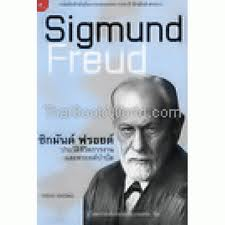 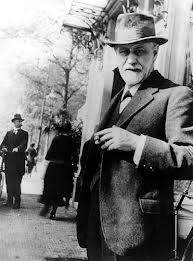 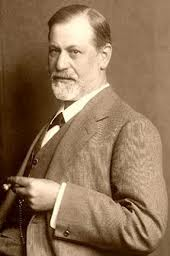 ทฤษฏีจิตวิเคราะห์ซิกมันด์ ฟรอยด์(Sigmund Freud)				 		 เสนอ				       		ผศ.ดร.วิรัติ  ปานศิลา
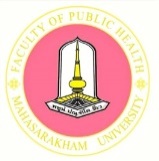 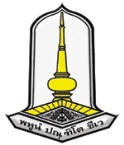 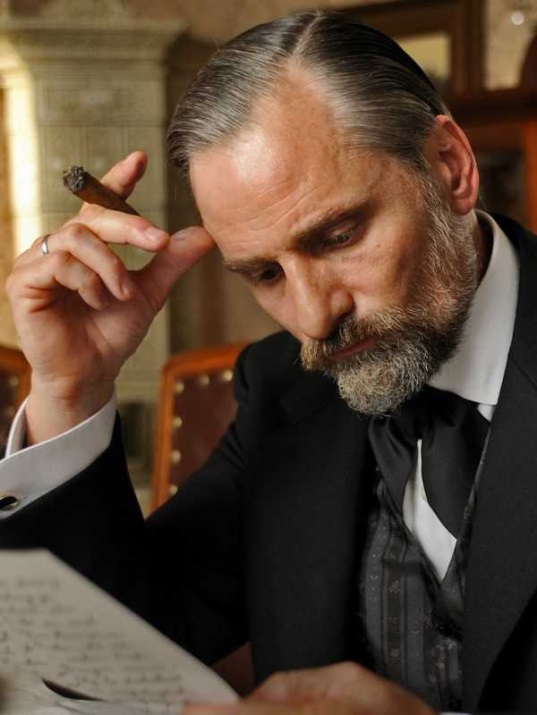 ซิกมันด์ ฟรอยด์	    (Sigmund Freud)	- เป็นชาวออสเตรีย เป็นคนแรกที่เห็นความสำคัญของ พัฒนาการในวัยเด็ก ถือว่าเป็นรากฐานของ พัฒนาการของบุคลิกภาพ ตอนวัยผู้ใหญ่	- ศึกษาวิเคราะห์จิตของมนุษย์	- อธิบายว่าพลังงานจิตทำหน้าที่ควบคุมพฤติกรรมของมนุษย์	- อธิบายพัฒนาการของมนุษย์	ดังโครงสร้างต่อไปนี้
โครงสร้างหรือองค์ประกอบทฤษฏีจิตวิเคราะห์
โครงสร้างทางจิตหรือบุคลิกภาพ
พัฒนาการของมนุษย์
พลังงานจิตที่ควบคุมพฤติกรรม
อิด (Id)
จิตสำนึก/จิตรู้สำนึก
ขั้นปาก (Oral Stage)
จิตกึ่งสำนึก
อีโก (Ego)
ขั้นทวารหนัก(Anal Stage)
จิตไร้สำนึก/จิตใต้สำนึก
ซุปเปอร์อีโก้ (Superego)
ขั้นอวัยวะเพศ (Phallic Stage)
ขั้นแฝง (Latent Stage)
ขั้นวัยรุ่น (Genital Stage)
พลังงานจิตที่ควบคุมพฤติกรรมของมนุษย์ มี 3 ลักษณะ
1.จิตสำนึกหรือจิตรู้สำนึก (Conscious mind) : ภาวะจิตที่รู้ตัวอยู่ ได้แก่การแสดงพฤติกรรมที่สอดคล้องกับหลักแห่งความเป็นจริง
	2.จิตกึ่งสำนึก (Subconscious mind) : ภาวะจิตที่ระลึกถึงได้/ส่วนของจิตใจที่ไม่ได้แสดงออกเป็นพฤติกรรม ในขณะนั้นแต่เป็นส่วนที่รู้ตัวสามารถดึงออกมาใช้เมื่อไหร่ก็ได้ 
	Ex. นางสาว ก มีพี่สาวเป็นนางสาว ข นางสาว ก กำลังคบกับนาย ค แต่กลัวแม่จะรู้จึงบอกให้พี่สาว ข ไม่ให้บอกใครโดยเฉพาะแม่ แต่นางสาว ข ก็รู้ตลอดมา ถ้าเขาอยากจะเปิดเผย เขาก็จะบอกได้ทันที
พลังงานจิตที่ควบคุมพฤติกรรมของมนุษย์ (ต่อ)
3. จิตไร้สำนึกหรือจิตใต้สำนึก (Unconscious mind) : ภาวะจิตที่ไม่อยู่ในภาวะที่รู้ตัวระลึกถึงไม่ได้/เป็นสิ่งที่ฝังลึกอยู่ภายในจิตใจ มีการเก็บกด(Repression) เอาไว้ อาจเป็นเพราะถูกบังคับ หรือไม่สามารถแสดงอาการโต้ตอบได้ในขณะนั้นในที่สุดก็จะฝังแน่นเข้าไป จนเจ้าตัวลืมไปชั่วขณะ จะแสดงออกมาในยามพลั้งเผลอ   
	Ex. พลั้งปากเอ่ยชื่อคนรักเก่า ต่อหน้าคนรักใหม่
โครงสร้างทางจิต หรือบุคลิกภาพ
1.อิด (Id) : ตัณหาหรือความต้องการพื้นฐานของมนุษย์เป็นสิ่งที่ยังไม่ได้ขัดเกลา ทำให้มนุษย์ทำทุกอย่างเพื่อความพึงพอใจของตนเอง หรือทำตามหลักของความพอใจ (Pleasure principle)  เปรียบเสมือนสันดานดิบของมนุษย์  แบ่งออกเป็น
1.1  สัญชาตญาณ แห่งการมีชีวิต (Life instinct) : ความต้องการอาหาร ความต้องการทางเพศ เป็นต้น
	1.2 สัญชาตญาณแห่งความตาย (Death instinct) : ความก้าวร้าว หรือการทำอันตรายต่อตนเองและผู้อื่น เป็นต้น
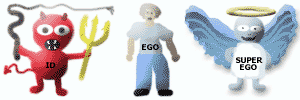 โครงสร้างทางจิต หรือบุคลิกภาพ (ต่อ)
แสดงพฤติกรรมตามความพอใจของตัวเองเป็นใหญ่ 
 ไม่คำนึงถึงค่านิยมของสังคม และความพอใจของบุคคลอื่น 
- มักเป็นพฤติกรรมที่ไม่เป็นไปตามครรลองของมาตรฐานในสังคม
- บุคคลที่มีบุคลิกภาพเช่นนี้ มักได้รับการประณามว่ามีบุคลิกภาพไม่  ดีไม่  เหมาะสม
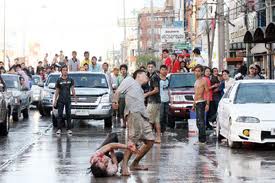 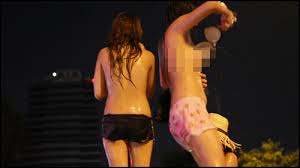 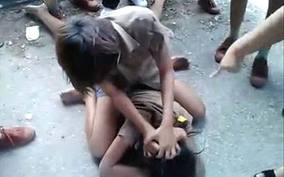 2.อีโก้ (Ego) :
		 ส่วนที่ควบคุมพฤติกรรมที่เกิดจากความต้องการของ Id โดยอาศัยกฎเกณฑ์ ทางสังคม และหลักแห่งความเป็นจริง (Reality principle) มาช่วยในการตัดสินใจไม่ใช่แสดงออกตามความพอใจของตนแต่เพียงอย่างเดียว แต่ต้องคิดแสดงออกอย่างมีเหตุและผล ที่เหมาะสมกับกาลเทศะในสังคม  บุคคลปกติในบุคลิกภาพแบบนี้จะอยู่ในสังคมอย่างมีความสุข ฟรอยด์ เชื่อว่าเป็นเพราะว่ามีโครงสร้างส่วนนี้แข็งแรง
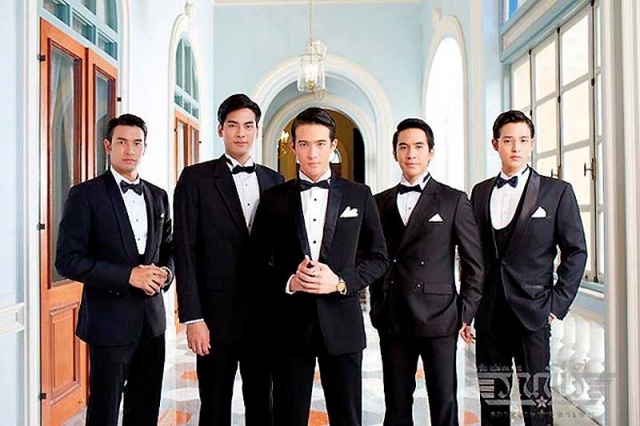 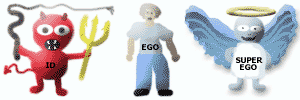 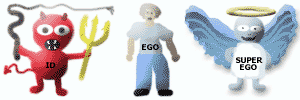 โครงสร้างทางจิต หรือบุคลิกภาพ (ต่อ)
3. ซุปเปอร์อีโก้ (Superego) : มโนธรรมหรือจิตส่วนที่ได้รับการพัฒนาจากประสบการณ์ การอบรมสั่งสอน โดยอาศัยหลักของศีลธรรมจรรยา ขนบธรรมเนียมประเพณี และค่านิยมต่างๆ ในสังคมนั้น
	ซุปเปอร์อีโก้ (Superego) จะเป็นตัวบังคับและควบคุมความคิดให้แสดงออกในลักษณะสมาชิกที่ดีของสังคม โดยยึดหลักค่านิยมของสังคม (value principle) บุคคลจะแสดงพฤติกรรมตามขอบเขตที่สังคมวางไว้ แต่บางครั้งอาจไม่เหมาะสม
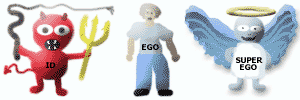 Ex. เมื่อถูกยุงกัดเต็มแขน ขา ก็ไม่ยอมตบยุง เพราะกลัวบาป
	      สงสารคนขอทานเลยให้เงินเขาไปจนหมดในขณะที่ตัวเองก็หิวข้าวไม่มีเงินซื้ออาหารกิน ก็ยอมทนหิว

…ใครก็ตามที่มีบุคลิกภาพ เช่นนี้มักได้รับการยกย่อง ทั้งนี้เพราะ
บางครั้งพฤติกรรมที่แสดงออกนั้นอาจเกิดความไม่พอใจในตนเอง แต่เพื่อต้องการให้เป็นที่ยอมรับในสังคม 
	
	ดังนั้น แม้เขาแสดงพฤติกรรมบางอย่างที่ขัดต่อ ค่านิยมของสังคม เขาจะเกิดความรู้สึกผิดทันที ถ้าไม่มีการระบายออก จะเก็บกดไว้มากๆ อาจจะระเบิดออกมากลายเป็นโรคผิดปรกติทางจิตได้
.....ฟรอยด์ กล่าวว่าในบุคคลทั่วไปมักมีโครงสร้างทั้ง 3 ส่วนนี้ แต่ส่วนที่แข็งแรงที่สุดมักเป็นอีโก้ ซึ่งทำหน้าที่ประนีประนอมระหว่างอิดและซุปเปอร์อีโก้ให้แสดงออกตามความเหมาะสมของสถานการณ์ในขณะนั้น
	เช่น  - คอยกด Id ไม่ให้แสดงพฤติกรรมที่ไม่เหมาะสมออกมา
	        - คอยดึง Superego ไม่ให้แสดงพฤติกรรมที่ดีงามจนเกินไป จนตนเองเดือนร้อน เป็นต้น
พัฒนาการของมนุษย์ 5 ขั้น  	ฟรอยด์ เชื่อว่า มนุษย์มีอวัยวะที่ไวต่อความรู้สึกในแต่ละช่วงชีวิต             แตกต่างกัน เรียกว่า อีโรจีนัสโซน (Erogenus zone) ดังนี้
1.ขั้นปาก (Oral Stage) 0-18  เดือน
ความสุขความพอใจของเด็กอยู่ที่การได้รับการตอบสนองของปาก เช่น การดูดนม การสัมผัสสิ่งแปลกใหม่ด้วยปาก  เป็นต้น
ในขั้นนี้ถ้าเด็กได้รับการตอบสนองอย่างเต็มที่ โตขึ้นจะมีบุคลิกภาพที่เหมาะสม รู้จักพูดหรือใช้ปากได้เหมาะกับกาลเทศะ
แต่ถ้าในขั้นนี้เด็กได้รับการขัดขวางต่อการตอบสนองทางปาก เช่น การหย่านมเร็วเกินไป ถูกตีเมื่อนำของเข้าปาก เป็นต้น เมื่อโตขึ้นมักมีบุคลิกภาพที่ชอบใช้ปาก เช่น ชอบนินทาว่าร้าย ชอบสูบบุหรี่ เป็นต้น
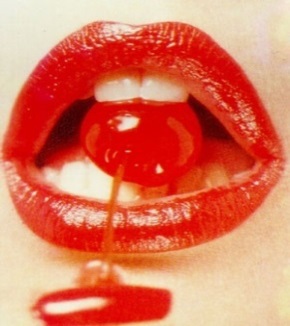 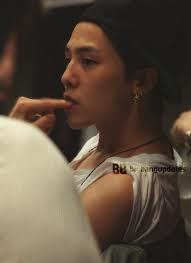 พัฒนาการของมนุษย์ 5 ขั้น (ต่อ)
2.ขั้นทวารหนัก (Anal stage)  18 เดือน – 3  ปี
	-ได้รับความพึงพอใจทางทวารหนัก
	- พัฒนาการขั้นแรกเด็กวัยนี้จึงไม่ชอบรับประทานมากเท่ากับการเล่น โดยเฉพาะการเล่นที่สัมผัสทวารหนัก ตลอดจนมีความสุขในการขับถ่าย
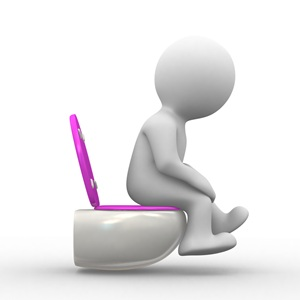 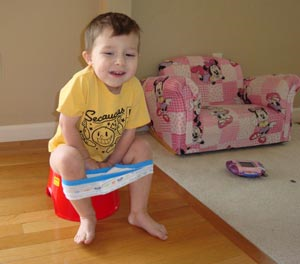 พัฒนาการของมนุษย์ 5 ขั้น (ต่อ)
3.ขั้นอวัยวะเพศ หรือขั้นความรู้สึกทางเพศแบบแฝง (Phallic stage) 3-5 ปี       -       ความพึงพอใจของเด็กวัยนี้อยู่ที่อวัยวะสืบพันธุ์ มักจะลูบคลำอวัยวะเพศ
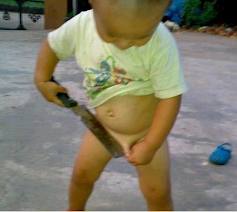 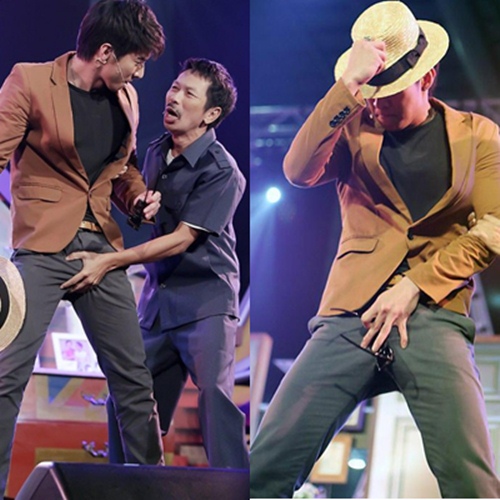 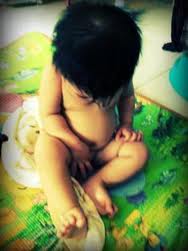 พัฒนาการของมนุษย์ 5 ขั้น (ต่อ)
4.ขั้นแฝง (Latency stage) อายุ 6-12  ปี
เด็กเก็บกดความต้องการทางเพศ หรือความต้องการทางเพศสงบลง (Quiescence Period)
 เด็กชายมักเล่น หรือจับกลุ่มกับเด็กชาย ส่วนเด็กหญิง ก็จะเล่น หรือจับกลุ่มกับเด็กหญิง
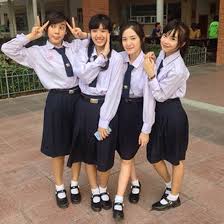 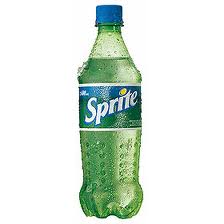 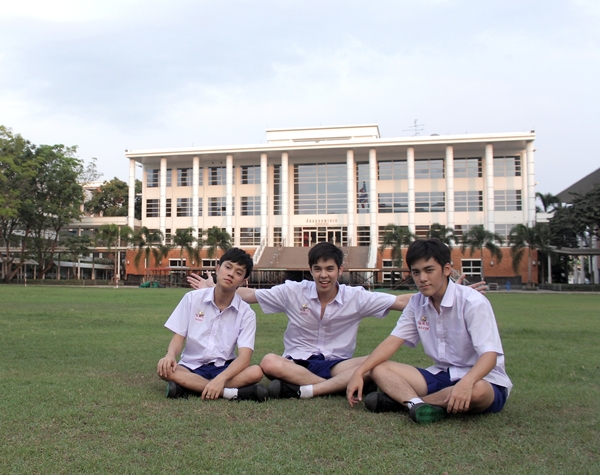 5.ขั้นสนใจเพศตรงข้าม  (Genital stage) อายุ 12 ปีขึ้นไป
- มีความสนใจในเพศตรงข้าม ซึ่งเป็นระยะเริ่มต้นของวัยผู้ใหญ่
- มีความสัมพันธ์ระหว่างเพศอย่างแท้จริง
- มีลักษณะที่บ่งถึงวุฒิภาวะทางอารมณ์ หรือความสามารถในการปรับตัวเข้ากับสิ่งแวดล้อมได้อย่างเต็มที่
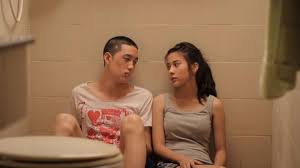 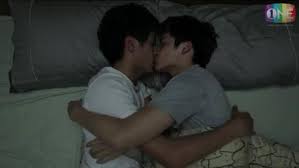 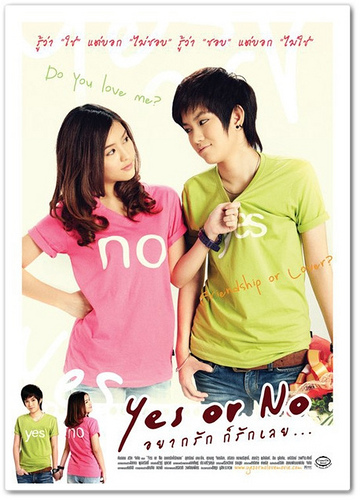 จิตสำนึกหรือจิตรู้สำนึก
การประยุกต์ใช้ในการแก้ปัญหาหรือส่งเสริมสุขภาพ
		จัดกิจกรรมที่เสริมสร้างสมาธิ และกิจกรรมที่ช่วยส่งเสริมการแสดงออกถึงความดีเพิ่มมากขึ้น  เพื่อเป็นการยืนยันถึงความดีที่สามารถแสดงออกได้ เช่น ชื่นชมบุคคลที่ทำดี และแนะแนวทางการทำความดี
จิตกึ่งสำนึก
การประยุกต์ใช้ในการแก้ปัญหาหรือส่งเสริมสุขภาพ
		จัดกิจกรรมที่กระตุ้นความคิด และกิจกรรมฝึกทักษะเพื่อให้เกิดความชำนาญ หรือให้ความรู้นั้น ๆ อยู่ในจิตระดับนี้ จะช่วยให้ผู้ปฏิบัติสามารถปฏิบัติได้จริงและถูกต้องเมื่ออยู่ในสถานการณ์จริงนั้น ๆ
จิตไร้สำนึก/จิตใต้สำนึก
การประยุกต์ใช้ในการแก้ปัญหาหรือส่งเสริมสุขภาพ 
		 เปิดโอกาสให้มีการพูดคุยกันอย่างเปิดใจ โดยต่างฝ่ายต้องเข้าใจและรับฟังกันและกันอย่างมีเหตุผล จะช่วยลดอากาเก็บกดและสามารถพัฒนาไปยังขั้น จิตกึ่งสำนึกได้
พัฒนาการของมนุษย์ 5 ขั้น
การประยุกต์ใช้ในการแก้ปัญหาหรือส่งเสริมสุขภาพ
1. ควรจัดการเรียนรู้ให้เหมาะสมกับพัฒนาการของร่างกายในแต่ละช่วงอายุ เพื่อให้เกิดการพัฒนาได้อย่างเต็มที่ละมีศักยภาพ		
2. จัดกิจกรรมต่างๆที่ตอบสนองต่อความต้องการของเด็กในแต่ละช่วงพัฒนาการ เพื่อลดการเก็บกดและช่วยให้เด็กมีพฤติกรรมที่เหมาะสม
3. เจ้าหน้าที่สาธารณสุขหรือหน่วยงานที่เกี่ยวข้องจัดอบรมและสนับสนุนสถาบันครอบครัวให้มีการสนับสนุนกิจกรรมของเด็กแต่ละวัยอย่างถูกวิธีและเหมาะสมกับสภาพจิตใจ	
 4. ผู้ปกครองควรอบรมสั่งสอนและปลูกฝังให้มีจิตสำนึกรู้จักแยกแยะละมีความรับผิดชอบต่อสังคมและส่วนรวม					
5. ควรสร้างหรือมองหาแบบอย่างเพื่อเป็นแนวทางในการดำรงชีวิตที่ดี และก็ควรที่จะปฏิบัติตัวให้เหมาะสมเพื่อเป็นแบบอย่างที่ดีให้กับผู้อื่น
เอกสารอ้างอิง
กลุ่มจิตวิเคราะห์- ผู้นำ ซิกมันด์ ฟรอยด์ (Sigmund Freud) [ออนไลน์] เข้าถึงได้จาก <http://www.oknation.net/blog/print.php?id=567315>  สืบค้นวันที่ 15 มิถุนายน 2556

ซิกมันด์ฟรอยด์.ทฤษฎีจิตวิเคราะห์ [ออนไลน์] เข้าถึงได้จาก <http://app.eduzones.com/portal   /alledunews/article.php?contentid=33680.> สืบค้นวันที่ 15 มิถุนายน 2556

ซิกมันด์ฟรอยด์.ทฤษฎีจิตวิเคราะห์ [ออนไลน์] เข้าถึงได้จาก <http://app.eduzones.com/portal   /alledunews/article.php?contentid=33680.> สืบค้นวันที่ 15 มิถุนายน 2556
จัดทำโดย
1.นางสาวเมวดี      ศรีจำปา  	 54011410080
      	 2.นางสาวณัฐิยา     ไกยนารถ 	 54011410138
       	 3.นางสาวรัตนา      แสงสุข 	 54011410146
	 4.นางสาวศรีแพร   โมรานอก     	 54011410152
	 5.นางสาวสุกัลยา    สีภูทอง  	 54011410153
	 6.นางสาวทัศนีย์     แซ่เตียว  	 54011410158
	 7.นางสาวรุ่งนภา    คำแข    	 54011410206
	        	     ชั้นปีที่ 3 ระบบปกติ
	           หลักสูตรสาธารณสุขศาสตรบัณฑิต